比例
比例的认识
WWW.PPT818.COM
北师大版  数学  六年级  下册
1.根据情境,了解比例的意义，能判断两个比是否能成比例。 
2.掌握并熟练运用比例解决实际问题。 
3.体会数学知识的内在联系。
【重点】理解比例的意义。
【难点】应用比例的意义判断两个比能否组成比例，并能正确地组成比例。
1.什么叫作比？
两个数相除又叫两个数的比。
2.什么叫作比值？
比的前项除以比的后项所得的商，叫作比值。
3.什么叫作比的基本性质？
比的前项和后项同时乘或者除以相同的数（0 除外），比值不变。
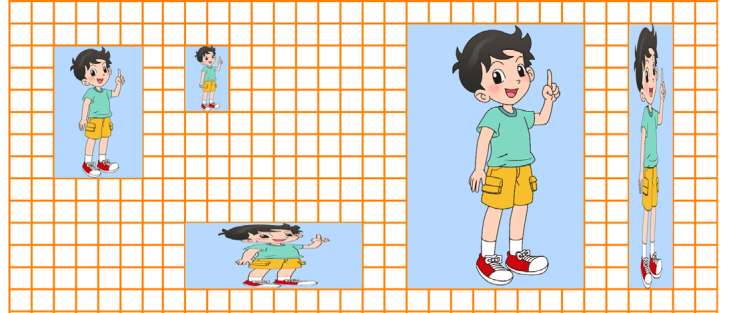 A                  B                                 D                     E
C
上学期学习“ 比的认识” 时， 我们讨论过“图片像不像” 的问题。 请同学们联系比的知识，再想一想， 怎样的两张图片像？ 怎样的两张图片不像呢？
请你写出每张照片的长和宽的比，并求出比值。
请写出图A、图B中长与宽的比，图A与图D的长与长、 宽与宽的比，并求出比值。
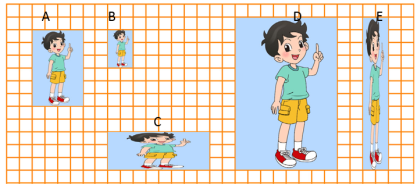 图A与图B长与长、宽与宽的比：

6 ∶3＝2     4∶2=2
比相等的图像，比不相等的图不像。如A和D两张图片， 长与长、 宽与宽的比相等， 6∶12＝4∶8 ， 所以就像。
图 A 长 与 宽 的 比 是6∶ 4，图B长与宽的比是3∶ 2，6∶ 4＝ 3∶ 2，所以也像。
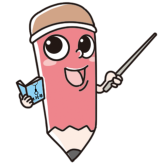 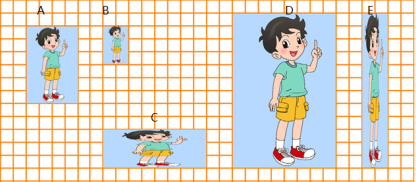 请你求出这两面国旗的长和宽的比，并求出比值。
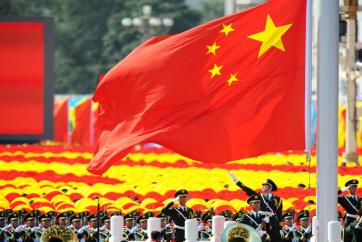 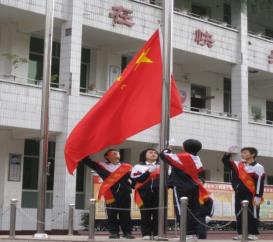 长2.4m,宽1.6m
长2.88m，宽1.92m
=
12 ∶ 6    ＝    8 ∶ 4
内项
外项
调制蜂蜜水配比情况表
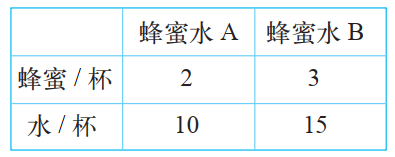 上表是调制蜂蜜水时蜂蜜和水的配比情况， 根据比例的意义， 你能写出比例吗？ 写一写， 与同伴交流。
调制蜂蜜水配比情况表
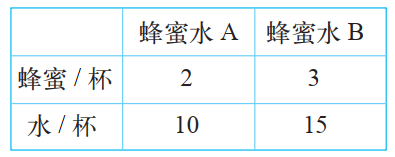 3∶ 2和15∶ 10两个比的比值都是1.5， 所以3∶ 2＝ 15∶ 10。
10∶ 2＝ 15∶ 3，这两个比化简后都是5∶ 1。 两杯水一样甜。
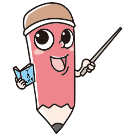 判断下面的两个比能不能组成比例。
判断两个比能不能组成比例，要看它们两个的比值是否相等。那我们就求求两组比的比值吧！
6∶10  和  9∶15
两个比的比值相等，所以6∶10  和  9∶15 
能组成比例。
判断下面的两个比能不能组成比例。
分别写出图中两个长方形长与长的比和宽与宽的比， 判断这两个比能否组成比例。分别写出图中每个长方形长与宽的比， 判断这两个比能否组成比例。
1
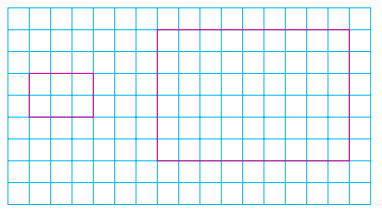 6：2=3
9∶3=3
因为两个比的比值相等，所以9∶3  和  6∶2 这两个比能组成比例。比例式是 9∶3= 6∶2。
分别写出图中两个长方形长与长的比和宽与宽的比， 判断这两个比能否组成比例。分别写出图中每个长方形长与宽的比， 判断这两个比能否组成比例。
1
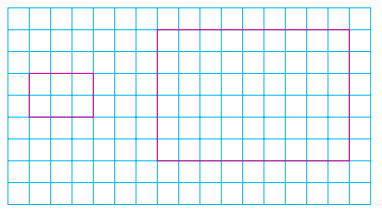 因为两个比的比值相等，所以3∶2  和  9∶6 这两个比能组成比例。比例式是 3∶2= 9∶6。
2
下面哪几组的两个比可以组成比例？ 把组成的比例写出来。
15∶ 18 和 30∶ 36           4∶ 8 和 5∶ 20
2
15∶ 18 和 30∶ 36                         4∶ 8 和 5∶ 20
15∶ 18 = 30∶ 36
4∶ 8 ≠ 5∶ 20
2
下面各表中相对应的两个量的比能否组成比例？ 把能组成比例的写出来。
3
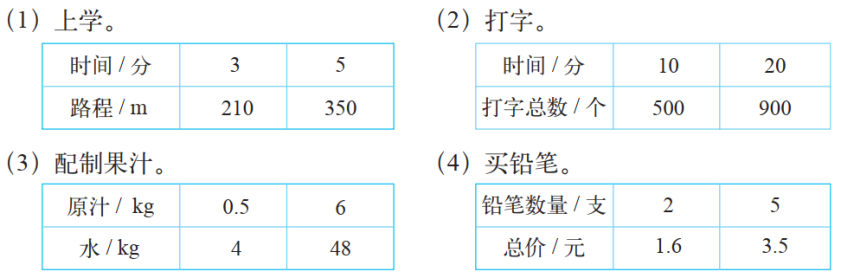 3
（1）210：3=70
         350：5=70
         210：3=350：5
（2）500：10=50
         900：20=45
         500：10≠900：20
（4）1.6：2=0.8
         3.5：5 =0.7
         1.6：2≠3.5：5
4
声音在空气中的传播情况如下表。
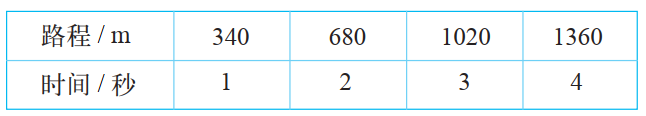 请根据表中的数据写出三个不同的比例。
1020：3=1360：4
340：1=680：2
1020：3=340：1
1.比例的意义
表示两个比相等的式子叫作比例。
2.比例各部分名称
组成比例的四个数，叫作比例的项。两端的两项叫作比例的外项，中间的两项叫作比例的内项。
3.如何判断两个比是否能组成比例
判断两个比能不能组成比例，要看它们两个的比值是否相等。
（1）写出右图中图 A、 图 B 两个正方形的边长与边长的比以及周长与周长的比， 这两个比能组成比例吗？
1
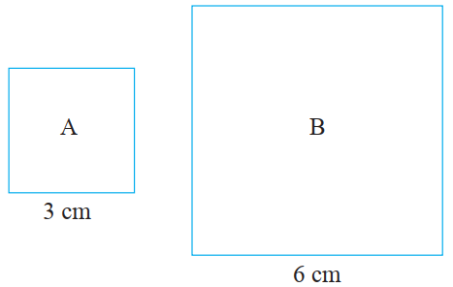 答：这两个比能组成比例。
（2）写出两个正方形面积与面积的比， 这个比与边长之间的比能组成比例吗？
1
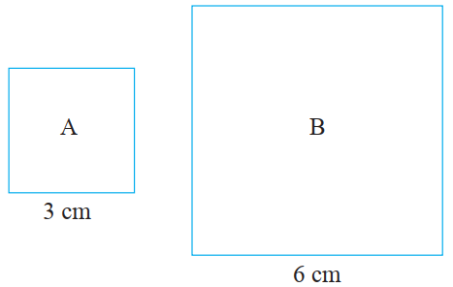 答：这两个比不能组成比例。